MBT-303özel öğretim yöntemleri-ı
Hafta 7: BT Öğretim Yöntemleri-2: İşletim Sistemi ve Uygulama Yazılımı Öğretimi
İşletim Sistemi ve Uygulama Yazılımı Öğretimi
İşletim Sistemi ve Uygulama Yazılımı Öğretimi BT Derslerinin Bir Parçasıdır.

Örneğin; Windows, Mac OS, Linux ya da Pardus  işletim sistemi ve MS Office Programları gibi (Kelime İşlemci Programı, Elektronik Tablolama Programı, Sunum Programı, vb.)
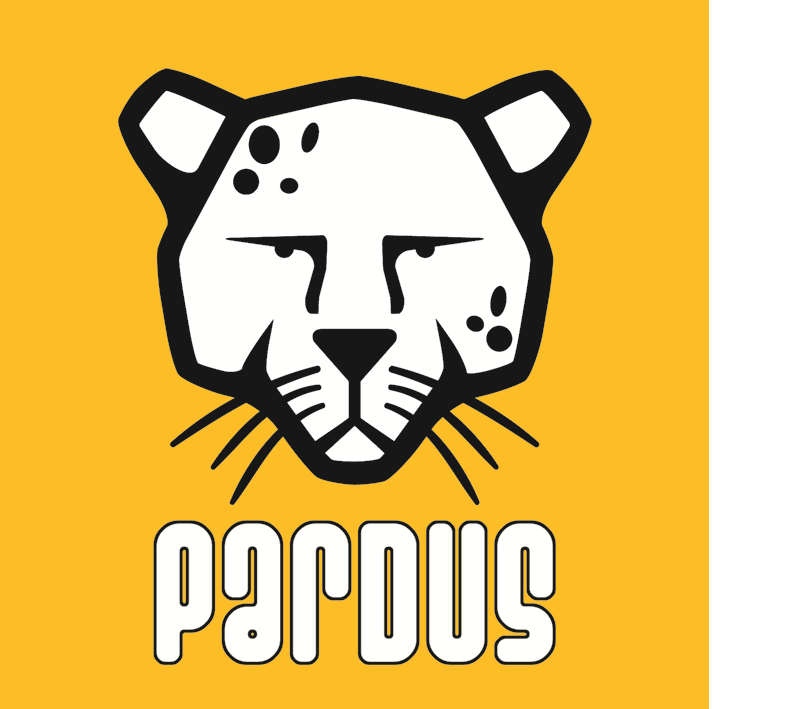 İşletim Sistemi ve Uygulama Yazılımı Öğretimi
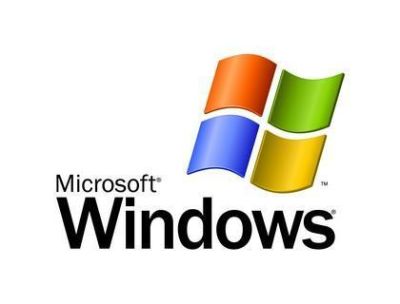 İşletim Sistemi öğretiminde temel amaç; yazılımın ana mimarisini, nesne ve işlevlerini, ayrıca bilgisayarın tüm donanım parçalarının yönetilebilmesini öğretmektir.
İşletim Sistemi ve Uygulama Yazılımı Öğretimi
İşletim sistemi yazılımlarının öğretiminde sıklıkla kullanılan yöntemler şöyledir:

Gösterip-Yaptırma
Görev-Temelli (Etkinlik temelli ) Öğretim
Rol Modelleme
Video ile Öğretim
İşletim Sistemi ve Uygulama Yazılımı Öğretimi
MS Office Programlarının öğretiminde temel amaç; uygulama yazılımının temel mimarisini, dosya, klasör, menü, komut vb. gibi yönetilmesi için gerekli tüm işlemlerin nerelerden ve nasıl yapılabileceğinin öğretilmesidir.
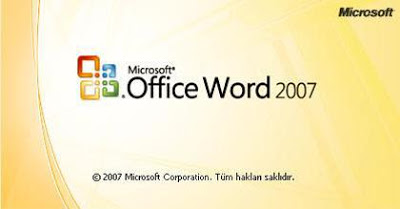 İşletim Sistemi ve Uygulama Yazılımı Öğretimi
Uygulama yazılımlarının öğretiminde sıklıkla kullanılan yöntemler şöyledir:

Gösterip-Yaptırma
Görev-Temelli (Etkinlik temelli ) Öğretim
Video ile Öğretim
Rol Modelleme
Çalışma Yaprakları
İşletim Sistemi ve Uygulama Yazılımı Öğretimi
Görev-temelli (etkinlik) yaklaşımda öğretmenler genellikle dersin öğretim programındaki bir ya da birbiriyle ilişkili birkaç kazanımdaki bilgi ve becerileri öğrencilere kazandırmaya yardımcı öğrenme etkinlikleri tasarlarlar.
İşletim Sistemi ve Uygulama Yazılımı Öğretimi
Etkinlik, öğrencilere kendilerinden yapılması istenen görevi açıkça belirtmeli, gerekirse izlenecek adımları da sunmalıdır.
Kaynakça
İlköğretim Bilişim Teknolojileri Öğretmen Kılavuz Kitabı, (2007). MEB. 

Bilişim Teknolojileri ve Yazılım Dersi Kitabı, Bener Cordan Ortaokulu, 2017-2018, Trabzon.
http://img.eba.gov.tr/502/4b3/3d0/b24/1ff/fe4/a4f/836/0d0/c89/63c/e26/368/f2a/001/5024b33d0b241fffe4a4f8360d0c8963ce26368f2a001.pdf